CHẨN ĐOÁN VÀ ĐIỀU TRỊ SỐT XUẤT HUYẾT DENGUE NGƯỜI LỚN
BS. CKII. Nguyễn Thanh Trường
     GĐ - BV. Tân Phú
Thành viên BCĐ phòng chống dịch của ngành Y tế Tp.HCM
TÌNH HÌNH SỐT XUẤT HUYẾT DENGUE
Nguồn Viện Pasteur Tp. HCM
TÌNH HÌNH SỐT XUẤT HUYẾT DENGUE
Nguồn Viện Pasteur Tp. HCM
TÌNH HÌNH SỐT XUẤT HUYẾT DENGUE
Nguồn Viện Pasteur Tp. HCM
Nguyên nhân tử vong
+ Quên bài
+ thiếu kinh nghiệm
+ không theo dõi
ĐẶC ĐIỂM DỊCH TỄ SỐT XUẤT HUYẾT DENGUE
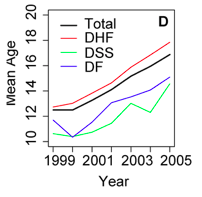 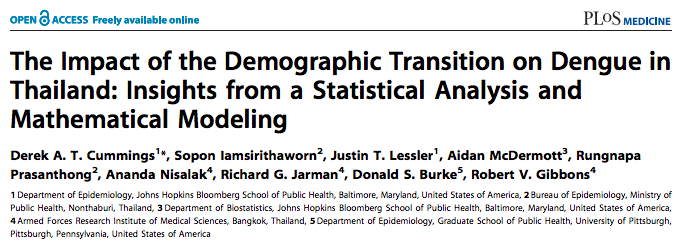 Singapore
Thailand
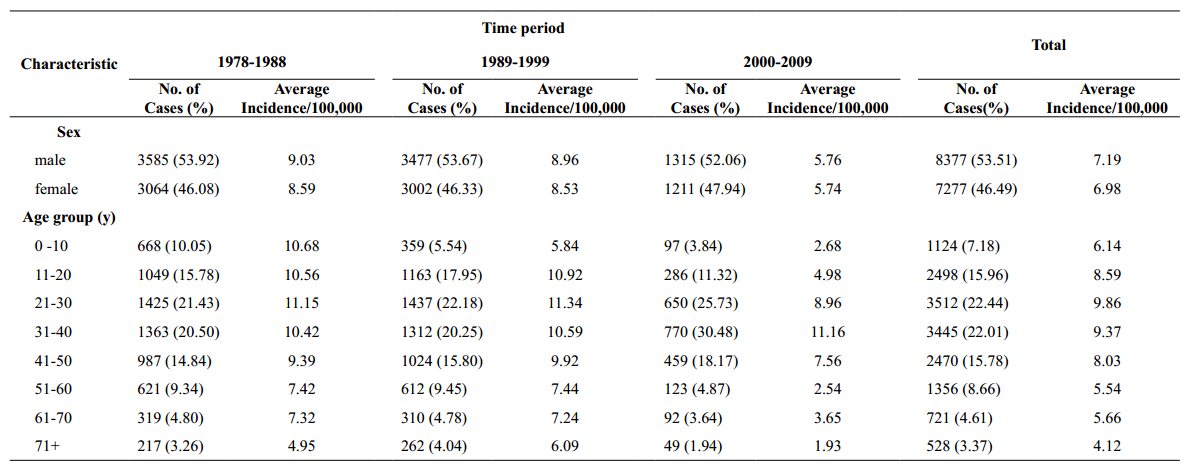 Trung Quốc
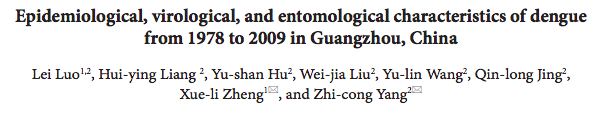 ĐẶC ĐIỂM DỊCH TỄ SỐT XUẤT HUYẾT DENGUE
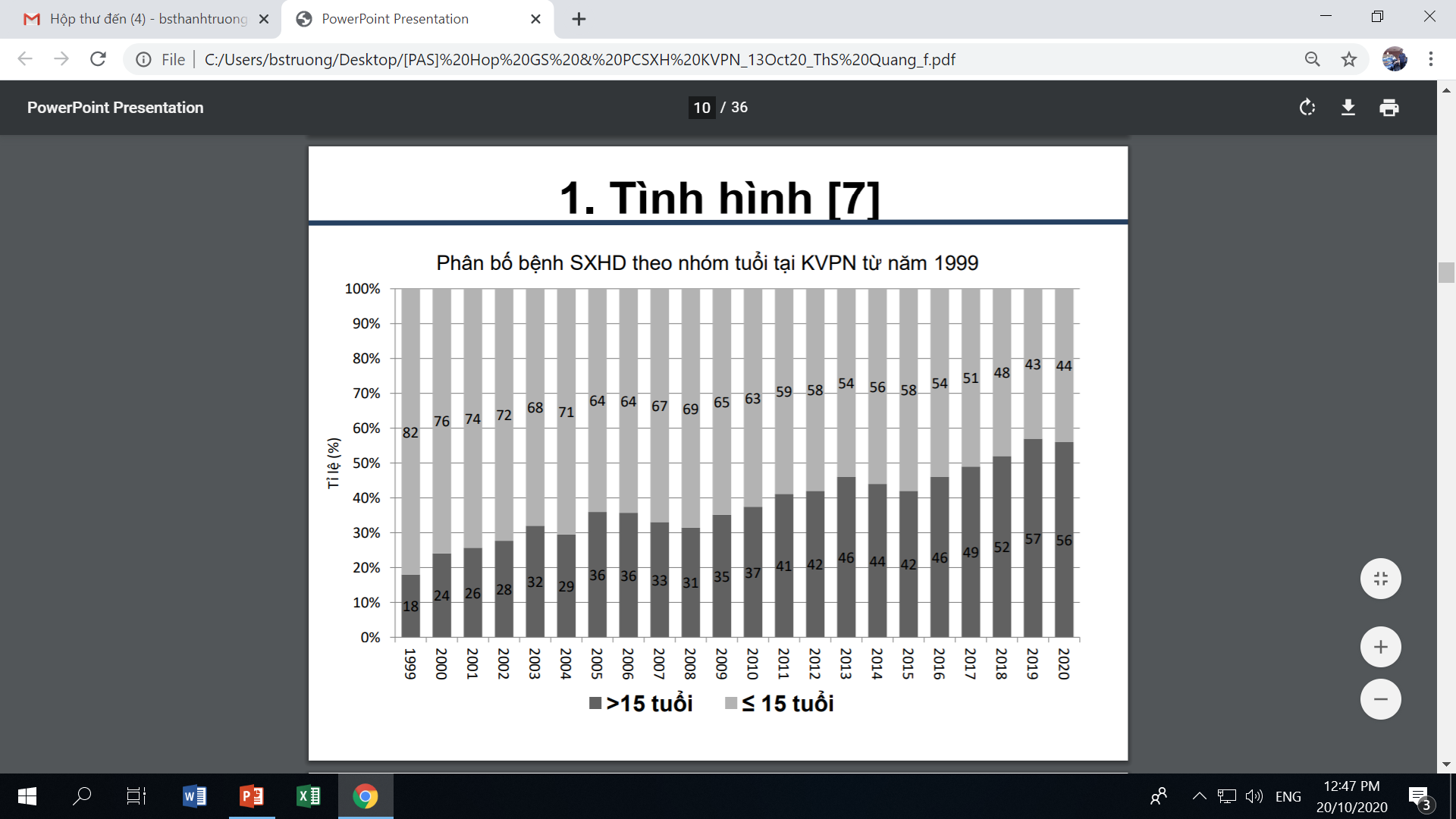 Nguồn Viện Pasteur Tp. HCM
ĐẶC ĐIỂM LÂM SÀNG
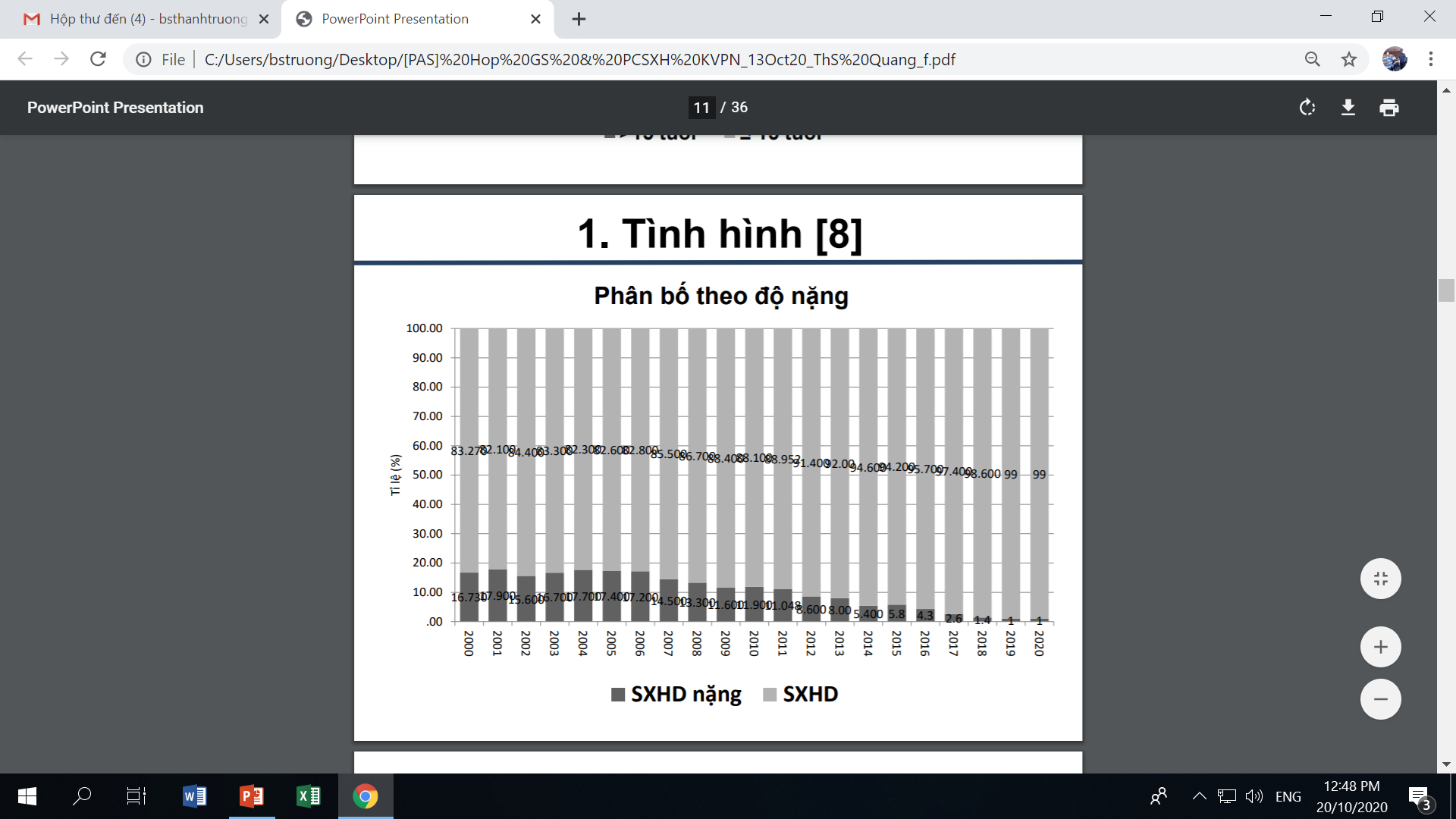 Nguồn Viện Pasteur Tp. HCM
ĐẶC ĐIỂM LÂM SÀNG
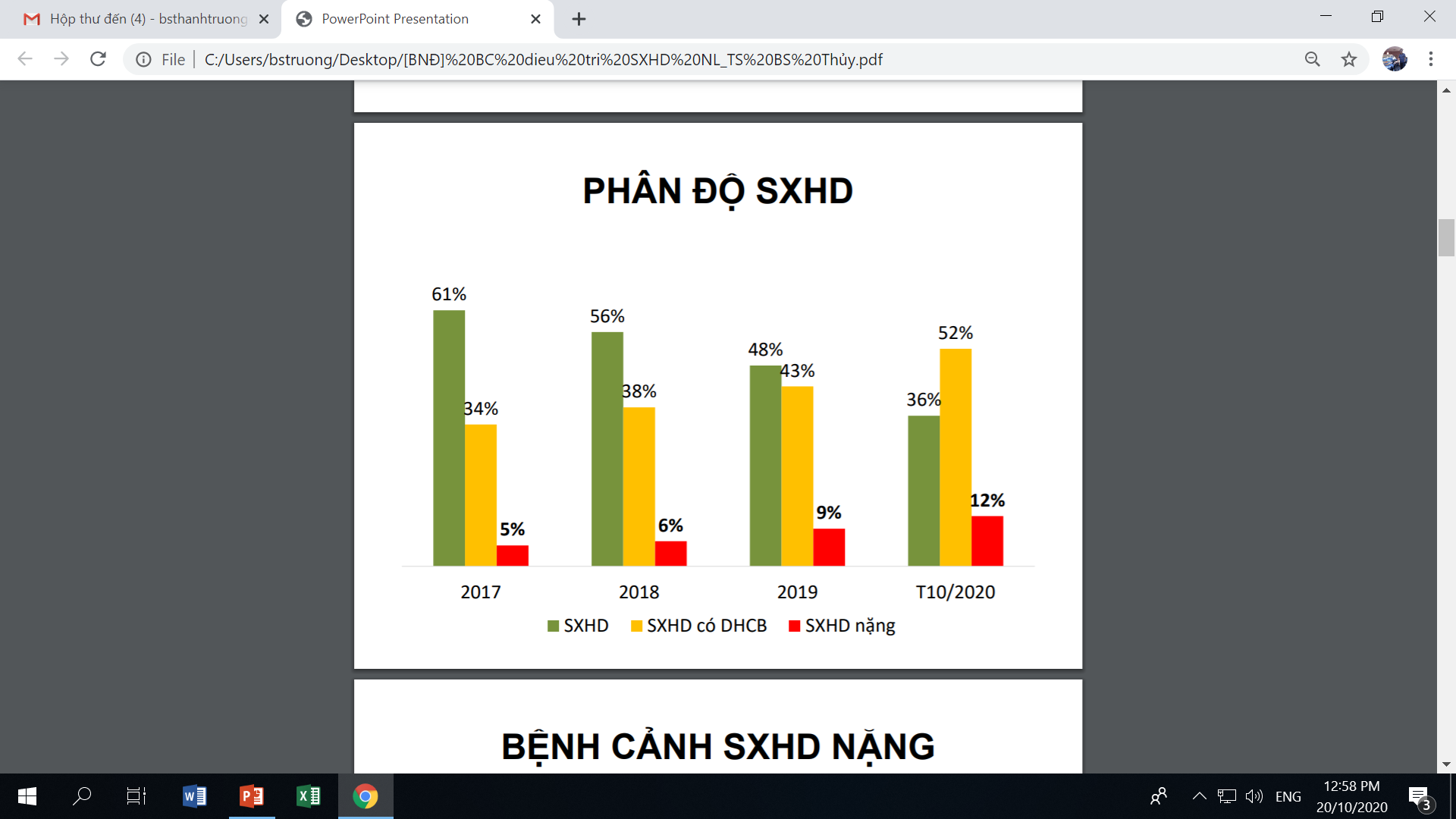 Thống kê BVBNĐ
ĐẶC ĐIỂM LÂM SÀNG
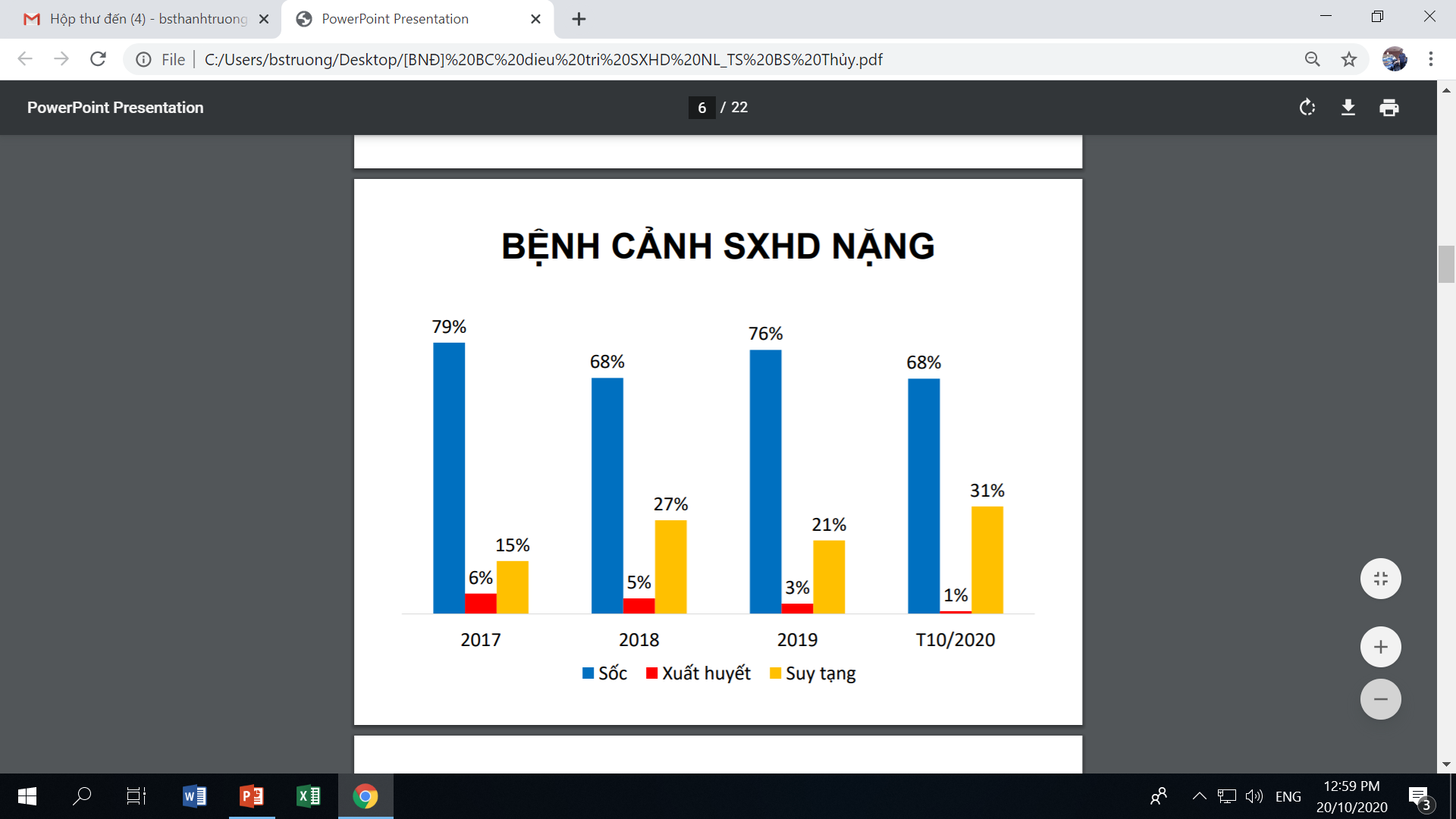 Thống kê BVBNĐ
ĐẶC ĐIỂM LÂM SÀNG
Nghiên cứu đặc điểm lâm sàng SXHD người lớn 2018, Bộ Y tế
ĐẶC ĐIỂM LÂM SÀNG
Nghiên cứu đặc điểm lâm sàng SXHD người lớn 2018, Bộ Y tế
ĐẶC ĐIỂM LÂM SÀNG
Thống kê BVBNĐ-2017
ĐẶC ĐIỂM LÂM SÀNG
Nghiên cứu đặc điểm lâm sàng SXHD người lớn 2018, Bộ Y tế
ĐẶC ĐIỂM LÂM SÀNG
Nghiên cứu đặc điểm lâm sàng SXHD người lớn 2018, Bộ Y tế
ĐẶC ĐIỂM LÂM SÀNG
Nghiên cứu đặc điểm lâm sàng SXHD người lớn 2018, Bộ Y tế
HƯỚNG DẪN
Chẩn đoán, điều trị sốt xuất huyết Dengue
2019
CHẨN ĐOÁN
Chẩn đoán Dengue
Sống/đi đến vùng có dịch
Sốt ≤7 ngày và có 2 trong các DH sau:
Buồn nôn, nôn
Phát ban
Đau cơ, khớp, 2 hố mắt
Xuất huyết da hoặc dấu dây thắt (+)
BC bình thường hoặc giảm
Hct bình thường hoặc tăng
TC bình thường hoặc giảm
DẤU HIỆU CẢNH BÁO: 1 trong các DH sau
Vật vã, lừ đừ, li bì
Đau bụng nhiều ﻿và liên tục ở vùng gan
﻿Nôn ói ≥ 3 lần/1h hoặc ≥ 4 lần/6h 
Chảy máu niêm mạc
Gan to >2 cm
Tiểu ít 
Hct  kèm TC ↓ nhanh
AST/ALT ≥ 400U/L
Siêu âm, Xquang: TDMB, TDMP
CHẨN ĐOÁN
KHÔNG
CÓ
Tiêu chuẩn Dengue nặng
	Thoát huyết tương nặng
	Xuất huyết nặng
	Suy tạng nặng
Bệnh nền hoặc 
hoàn cảnh xã hội
CÓ
KHÔNG
KHÔNG
CÓ
DENGUE
DENGUE CÓ 
DẤU HIỆU CẢNH BÁO
DENGUE NẶNG
Hồi sức tích cực
Điều trị nội trú
Điều trị ngoại trú
CHẨN ĐOÁN
CHẨN ĐOÁN SỐC
SỐC
Tri giác: bứt rứt
Chi: lạnh, ẩm, CRT>2s
Mạch: nhanh nhẹ, khó bắt
HA: kẹp, tụt, =o
Nước tiểu: <1ml/kg/h
RA SỐC
Tri giác: tỉnh, nằm yên
Chi: ấm, CRT <2s
Mạch: rõ, chậm theo tuổi
HA: bình thường
Nước tiểu: >1ml/kg/h
Hct ⇡⇡⇡
Cần loại trừ: 
Xuất huyết nặng 
Viêm cơ tim – sốc tim
Sốc nhiễm trùng
Hậu quả của quá tải dịch truyền (suy hô hấp) 
Sốc thần kinh (SXHD thể não)
Tụt HA: ↓đường huyết, cơ địa HA thấp …
CHẨN ĐOÁN
Tái sốc
1] T.T.Ngọc (2006)	[2] Đ.T.H.Tâm (2009) 	      [3] C.V.Thiện (2007)
                                      [4] H.V.Thừa (2004)	           [5] L.T.H.Trang (2002)
CHẨN ĐOÁN
Sốc kéo dài
CHẨN ĐOÁN
Môt số bổ sung làm rõ
CHẨN ĐOÁN
Môt số bổ sung làm rõ
ĐIỀU TRỊ NGOẠI TRÚ
ĐIỀU TRỊ NGOẠI TRÚ
Tái khám mỗi ngày
Tái khám ngay khi có một trong các dấu hiệu cảnh báo/ nặng
SXHD CÓ DẤU HIỆU CẢNH BÁO 
CÓ CHỈ ĐỊNH TRUYỀN DỊCH
ĐIỀU TRỊ BÙ DỊCH TRONG SXHD CẢNH BÁO
RL hoặc NaCl 0.9%: 6 ml/kg/giờ x 1 - 2 giờ
Không
Lâm sàng ổn định
+ Chỉ định truyền dịch:
1. Nôn ói nhiều, không uống được + Hct tăng cao
2. Nôn ói nhiều, không uống được + có dấu mất nước
Có
RL hoặc NaCl 0.9%: 3 ml/kg/giờ x 2 - 4 giờ
Có biểu hiện sốc
Chống sốc theo Phụ lục 14, với liều đầu là CPT 10-15ml/kg/giờ
Không
Lâm sàng ổn định
Có
RL hoặc NaCl 0.9% : 1.5 ml/kg/giờ x 6 - 18 giờ
Không
Lâm sàng ổn định
Có
Ngưng dịch truyền
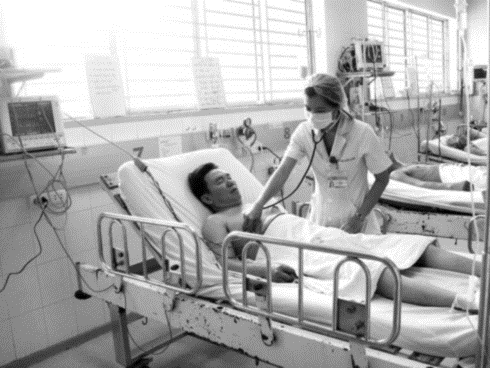 Truyền máu, chế phẩm máu
Viraemia
IgG
Bleeding
Multi- organ disfuntion
IgM
Inflammatory host
response
Capillary leakage
0
1
2
3
4
5
6
7
Bồi hoàn thể tích tuần hoàn
Điều trị bảo tồn, thay thế chức năng
ĐIỀU TRỊSXH D NẶNG
ĐIỀU TRỊ SỐC SỐT XUẤT HUYẾT DENGUE
ĐIỀU TRỊ SỐC SỐT XUẤT HUYẾT DENGUE
Theo dõi khi hồi sức
ĐIỀU TRỊ SỐC SỐT XUẤT HUYẾT DENGUE
THEO DÕI ĐÁNH GIÁ TÌNH TRẠNG BÙ DỊCH
Vai trò của CVP
2013
1959
1962
CVP không chính xác vì ở bệnh nhân nặng có RỐI LOẠN CHỨC NĂNG TÂM TRƯƠNG và RỐI LOẠN ĐỘ ĐÀN HỒI CỦA THẤT
Marik P et al. Does the Central Venous Pressure Predict Fluid Responsiveness? An Updated Meta-Analysis and a Plea for Some Common Sense . Crit Care Med 2013; 41:1774–1781
THEO DÕI ĐÁNH GIÁ TÌNH TRẠNG BÙ DỊCH
SIÊU ÂM ĐỘ CO DÃN  TĨNH MẠCH CHỦ DƯỚI (IVC)
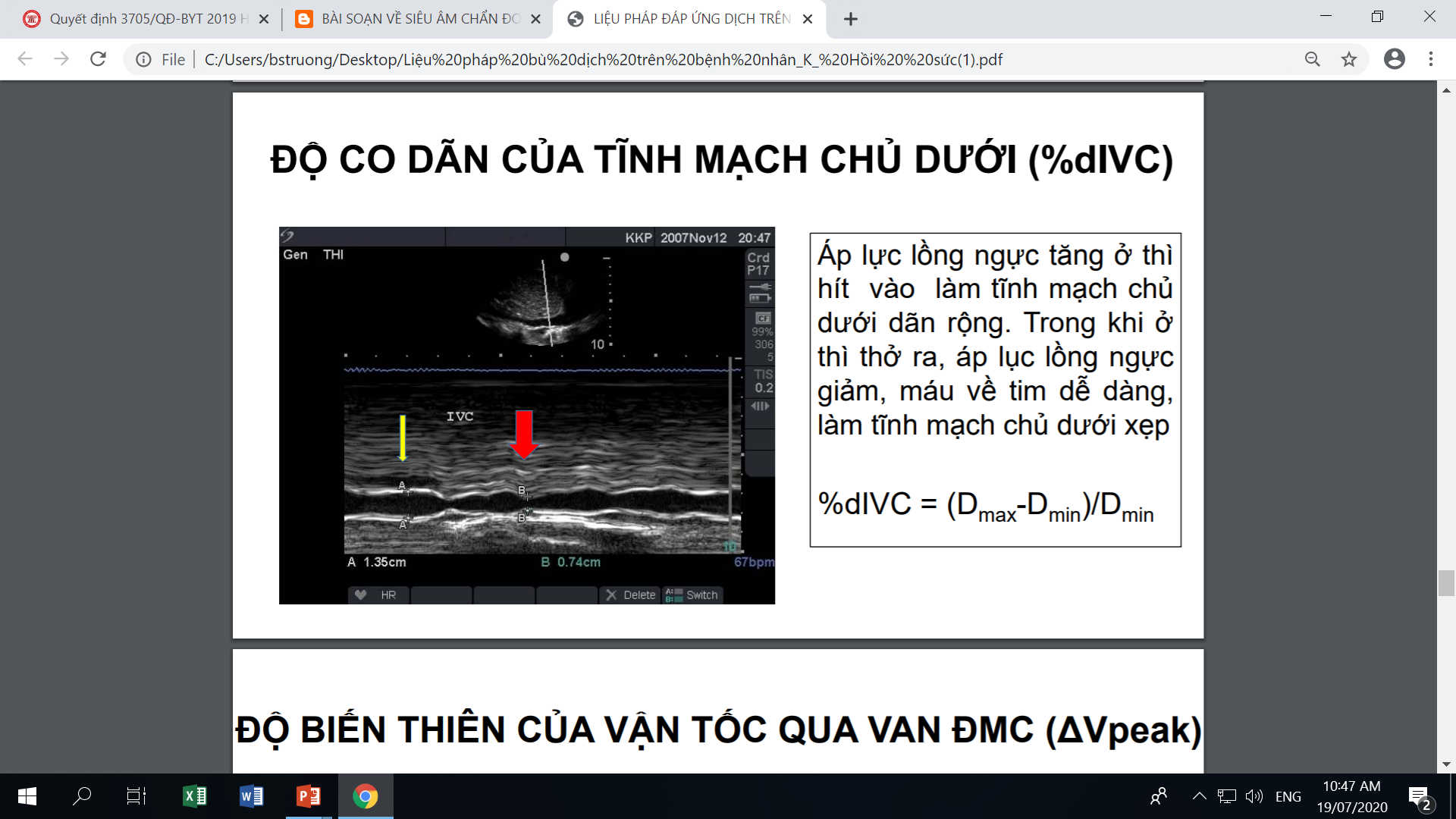 THEO DÕI ĐÁNH GIÁ TÌNH TRẠNG BÙ DỊCH
SIÊU ÂM ĐỘ CO DÃN  TĨNH MẠCH CHỦ DƯỚI (IVC)
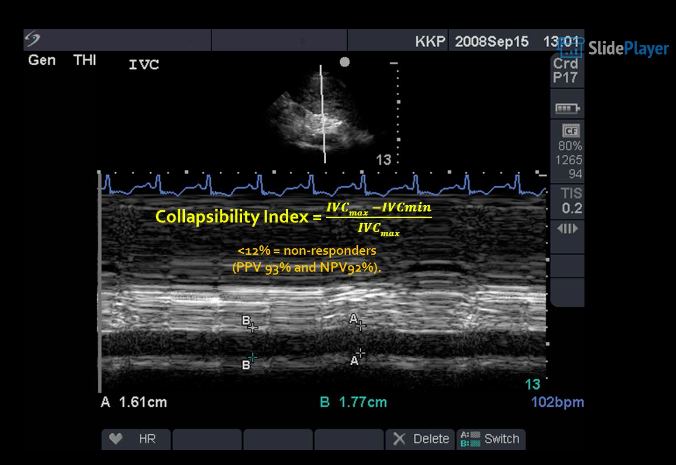  Không đáp ứng với liệu pháp truyền dịch
 đáp ứng với liệu pháp truyền dịch
THEO DÕI ĐÁNH GIÁ TÌNH TRẠNG BÙ DỊCH
Nghiệm pháp nâng chân thụ động
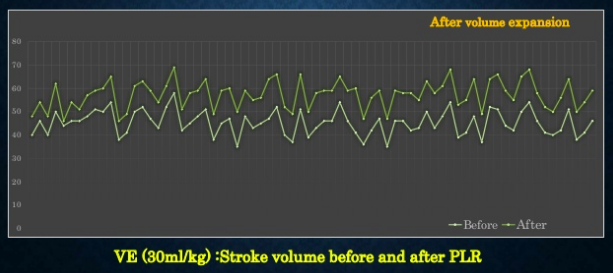 SV (Stroke Volume) ↑ ≥ 10-15% 
 đáp ứng với liệu pháp truyền dịch
ĐIỀU TRỊ XUẤT HUYẾT NẶNG
Tình huống lâm sàng
ĐIỀU TRỊ XUẤT HUYẾT NẶNG
Nguyên nhân
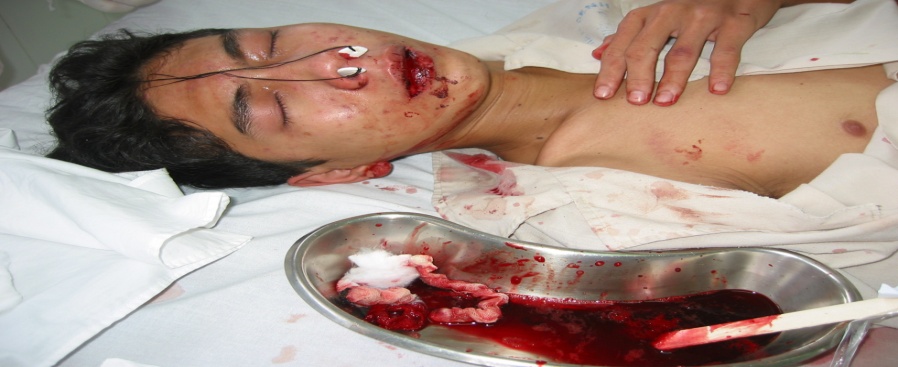 ĐIỀU TRỊ XUẤT HUYẾT NẶNG
ĐIỀU TRỊ XUẤT HUYẾT NẶNG
Chỉ định truyền máu và chế phẩm máu
ĐIỀU TRỊ XUẤT HUYẾT NẶNG
RỐI LOẠN ĐÔNG MÁU
Khi nào chỉ định xét nghiệm DIC test? 

Xuất huyết nặng
Trước khi làm thủ thuật (CDMB, CDMP…)
Sốc nặng, sốc kéo dài
Tổn thương cơ quan nặng
ĐIỀU TRỊ TỔN THƯƠNG TẠNG
Điều trị nội khoa, bảo tồn, khi thất bại xem xét đến CRT, ECMO
TIÊU CHUẨN HỘI CHẨN
TIÊU CHUẨN XUẤT VIỆN
CHUYỂN VIỆN AN TOÀN
Vượt quá khả năng theo dõi, điều trị
Nguyện vọng của thân nhân người bệnh
Phải bảo đảm an toàn khi chuyển viện
Phân tuyến điều trị
CHUYỂN VIỆN AN TOÀN
Tuân thủ đúng qui trình
CHUYỂN VIỆN AN TOÀN
Giấy chuyển tuyến 
sử dụng mẫu theo quy định hiện hành
HỘI CHỨNG VIÊM ĐA HỆ THỐNG SAU MẮC COVID-19(Multisystem Inflammatory Syndrome - MIS)
CHẨN ĐOÁN MIS-C:
Sơ sinh - <21 tuổi
Sốt cao liên tục >5 ngày (≥38 độ và ≥1 ngày)
Rối loạn tiêu hóa nặng: tiêu chảy, đau bụng, nôn
Sốc
Ban đỏ, xung huyết GM hoặc phù nề niêm mạc miệng, bàn tay, chân
XN: CRP hoặc Procalcitonin tăng cao, RLĐM (PT, APTT, D-dimer cao)
VÀ không tìm thấy nguyên nhân nhiễm trùng nào giải thích được
VÀ có bằng chứng nhiễm SARS-CoV-2 hoặc tiếp xúc gần với người mắc COVID-19 trong vòng 2-6 tuần (RT-PCR hoặc KT kháng SARS-CoV-2 +)
CHẨN ĐOÁN PHÂN BIỆT 
- Bệnh Kawasaki
- Sốt phát ban (sởi, Rubella)
- Sốt xuất huyết Dengue
- Nhiễm trùng huyết (tụ cầu, liên cầu, Mycoplasma,...)
- Hội chứng sốc độc tố
- Viêm ruột thừa
- Bệnh tay chân miệng
- Hội chứng Stevens Johnson
- Hội chứng HLH
1. Dhooria GS, Kakkar S, Pooni PA, et al. Comparison of Clinical Features and Outcome of Dengue Fever and Multisystem Inflammatory Syndrome in Children Associated With COVID-19 (MIS-C). Indian Pediatr 2021; 58: 951–4. 
2. Basheer A, Rahman N, George E, Murali M. Dengue Versus Multisystem Inflammatory Syndrome – When the Grey Zone Gets Thinner. Cureus 2021; 1: 10–3.
Hajra K, Chakraborty U, Chatterjee K, Chandra A, Halder S. Multisystem inflammatory syndrome in adults (MIS-A): a new addition to COVID-19 puzzle. 
J Eur Acad Dermatology Venereol 2022; 36: e182–5.
TÀI LIỆU THAM KHẢO
Hướng dẫn chẩn đoán, điều trị sốt xuất huyết Dengue (Ban hành kèm theo Quyết định số 3705/QĐ-BYT  ngày 22/08/2019)
Dengue guidelines for diagnosis, treatment, prevention and control: new edition (who, 2019)
Critical management & care of dengue patients in icu (thai land, 2015)
Cám ơn Quí vị đã lắng nghe!